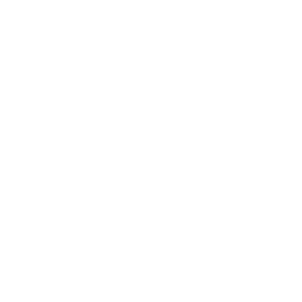 Useful Links
This pack contains some links which you may find useful as some background reading before the programme or to refer back to in the future.
They include some from the University of Bath website and some from the wider sector.
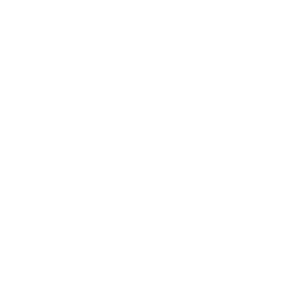 University of Bath Links  - Widening Access and Participation
Widening Access and Outreach Home Page - Widening Access Outreach (bath.ac.uk) - provides an overview of all outreach activities available at Bath, with links to respective pages

Widening Access Eligibility Criteria - Support to help yourself and students identify whether they're eligible to participate in Widening Access programmes with us.

Widening Access Programmes - Programmes for your students to get involved in to support their skills development and gain insights into Student Life.

Outreach Resource Hub (bath.ac.uk) - A hub for resources to support teachers and students to find out more about university.
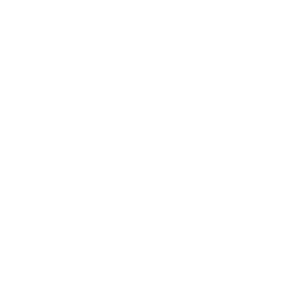 University of Bath Links – Experiencing our Campus
Virtual Undergraduate Experience - A great virtual starting point for exploring all aspects of student life at Bath.

Virtual Campus Tour - So you can take a look at our campus from the comfort of your classroom!

Campus Tours and Visits, and Open Days - So that you can plan a visit to our beautiful campus in person.
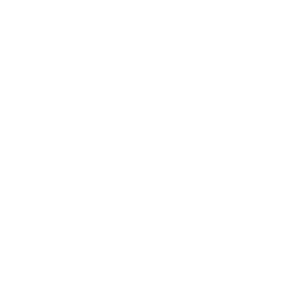 University of Bath Links – Student Support
Student Bloggers - Stories and thoughts from current Bath students about all aspects of the HE journey.
Scholarships and Bursaries - Financial support available for students at Bath.

YouTube Channel - Our official University YouTube Channel
University of Bath Facebook and Instagram - So that you and your students can follow us for news and updates.
Student Experience Pages - Pages put together by current students from under-represented groups sharing experiences, information and helpful links.
Care leaver student experiences at Bath
Young Adult Carer student experiences at Bath
Forced migration student experiences at Bath
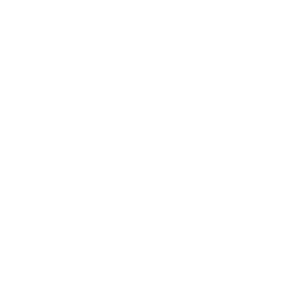 Wider Sector Links
Career Pilot - An impartial careers support site for use in schools, including interactive activities and resources.

UCAS - The central resource for all University application related content and events.

Prospects - A useful tool for careers exploration and looking at different post-18 Options.
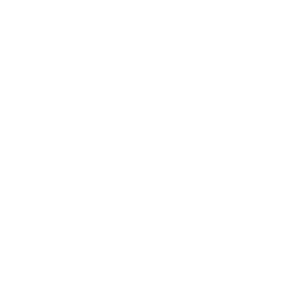 Wider Sector Links
Student Finance England and Student Finance Wales - For up-to-date information and processes on student finance.

Propel - Help and support for students leaving care.

Refugee Education UK - Help and support for students from forced migration backgrounds.